Cargas Familiares
División de Gestión y Desarrollo de las Personas
JULIO DE 2014
Evolución de cargas familiares con error de registro
La grafica muestra las comparaciones entre los 3 monitoreos de cargas familiares reflejando los errores de registros.
Promedio de errores entre los 3 monitores de cargas familiares
En la grafica se aprecia el constante descenso que han tenido los errores de registros de cargas familiares en el transcurso de los monitoreos.
Tramos 2014
Trabajos a realizados 
Se ha enviado un requerimiento de desarrollo express a INDRA, con el fin de realizar las modificaciones de los montos asignados para el pago de remuneraciones julio 2014 incorporando los montos reales del año 2014.
inclusión y exclusión de haberes para el calculo de tramos.
Reliquidación para realizar pagos de diferencias.
Desarrollo en producción estimada, antes de comenzar el proceso de remuneraciones agosto 2014.
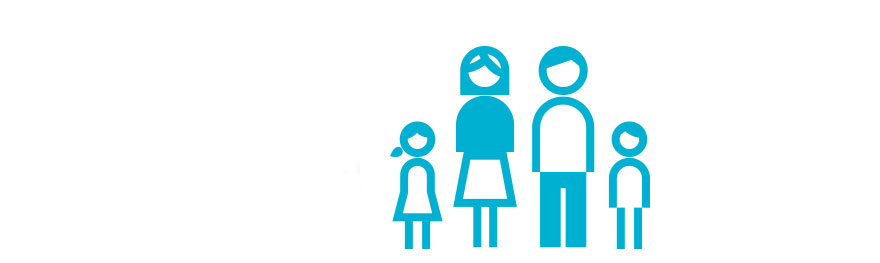 Gracias.